LGS NEDİR ?
LGS’DE 2 TÜR LİSE VARDIR
LGS İLE
Fen Liseleri

 Sosyal Bilimler Liseleri

Proje Okulları

 Mesleki Ve Teknik Anadolu Liselerinin Anadolu Teknik Programlarına

ÖĞRENCİ ALIMI YAPILIR
SINAVDA HANGİ SENENİN MÜFREDATI DİKKATE ALINIR
Merkezi Sınavın Geliştirilmesi Sürecinde 
     8. Sınıf Öğretim Programları Dikkate    Alınmaktadır.
SINAVIN İÇERİĞİ NASILDIR
Öğrenciler, Sabah 09.30’da Başlayan Birinci Oturumda Sözel Bölümde, 

11.30’da Başlayan İkinci Oturumda Sayısal Bölümde Yer Alan Alt Testleri Cevaplandırmaktadır.
Din Kültürü ve Ahlak Bilgisi

Soru Sayısı: 10

Doğru Cevap Sayısı Ortalaması: 6,45

Standart Sapma: 2,68
LGS Sınavı Alt Testlere Göre Doğru Cevap Sayısı İstatistikleri
Yabancı Dil

Soru Sayısı: 10

Doğru Cevap Sayısı Ortalaması: 4,59

Standart Sapma: 3,34
Türkçe

Soru Sayısı: 20

Doğru Cevap Sayısı Ortalaması: 9,22

Standart Sapma: 4,61
Matematik

Soru Sayısı: 20

Doğru Cevap Sayısı Ortalaması: 4,74

Standart Sapma: 4,26
T.C İnkılap Tarihi ve Atatürkçülük

Soru Sayısı: 10

Doğru Cevap Sayısı Ortalaması: 5,54

Standart Sapma: 2,59
Fen Bilimleri

Soru Sayısı: 20

Doğru Cevap Sayısı Ortalaması: 9,50

Standart Sapma: 5,02
LİSELERE YERLEŞTİRME NASIL YAPILIR ?
Diğer Liselere Yerleştirme

ADRESE DAYALI
Üst Düzet Liselere Yerleştirme

MERKEZİ SINAV
SINAV İLE ÖĞRENCİ ALAN LİSELER
Fen Liseleri

Sosyal Bilimler Liseleri

Proje Okulları
Sınav ve Yerleştirme Takvimi
A = 310 ft × 250 ft 
A = 77.500 metre kare 

Dikdörtgen alan 77.500 metre kare alana sahiptir
1- Başvuru tarihleri
3- Sınav sonuçlarının açıklanması
Çoğunlukla Nisan Ayı
Haziran ayı
4- Lise Tercih İşlemleri
2- Sınav tarihi
Haziran ayı
Temmuz ayı
Sınav Süresi : 155 dk.

Birinci Oturum (Sözel Alan) Süresi : 75 dk.

İkinci Oturum (Sayısal Alan) Süresi : 80 dk.

Soru Sayısı : 90 dk.
35 KARE BIRIM
Soru Sayısı ve Sınav Süresi
Hangi Alanlarda Kaç Soru Sorulacak
Birinci Oturum (Sözel Alan) Soru Sayısı: 50 Soru

Türkçe: 20 Soru

T.C. İnkılap Tarihi Ve Atatürkçülük: 10 Soru

Din Kültürü Ve Ahlak Bilgisi: 10 Soru

Yabancı Dil: 10 Soru

Toplam: 50 Soru

İkinci Oturum (Sayısal Alan) Soru Sayısı: 40 Soru

Matematik: 20 Soru

Fen Bilimleri: 20 Soru
1
4
4
4
1
1
Testlerin Katsayıları
Türkçe
Din Kültürü
Matematik
Yacı Dil
Fen ve Teknoloji
İnkılap
3 YANLIŞ
SINAV SORULARI NASIL OLACAK
1 doğruyu
GÖTÜRÜR
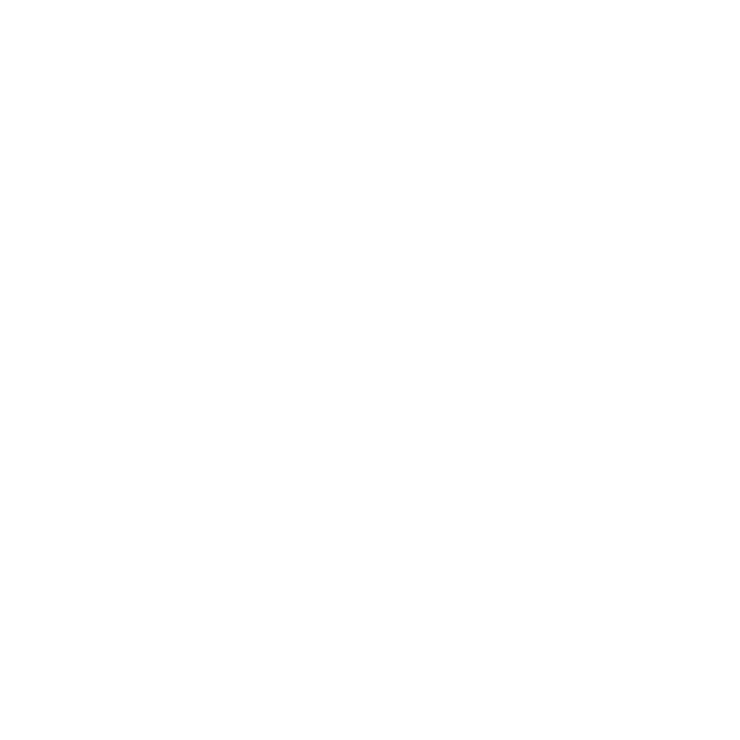 Sınav Süresi Başlama Saati
Sözel Bölüm Sınavı
Dersler

Türkçe
İnkılap Tarihi
Din Kültürü Ve Ahlak Bilgisi
Yabancı Dil

Toplam 50 Soru, Sınav Süresi 75 Dakika.
Sınavın Başlama Saati: 09:30
Sınav Süresi Başlama Saati
Sayısal Bölüm Sınavı
Dersler

Matematik
Fen ve Teknoloji

Toplam 40 Soru, Sınav Süresi 80 Dakika.
Sınavın Başlama Saati: 11:30
Yerel Yerleştirme Nasıl Olacak
Okulların Türü, Okulların Kontenjanı, Okulların Bulundukları Yere Göre 

Ortaöğretim Kayıt Alanları Oluşturulacak.
Tercih İşlemleri Nasıl Yapılacak
Tercih İşlemlerinde Öğrencilerin Karşısına
1) Yerel Yerleştirme
2) Merkezi Yerleştirme
3) Pansiyonlu Okullara Yerleştirme

Ekranı Olmak Üzere 3 Tercih Ekranı Çıkacaktır.
NOT ;
YEREL YERLEŞTIRME TERCIHI YAPMAK ZORUNLU OLUP, YEREL YERLEŞTIRME YAPMAYAN ÖĞRENCILERE DIĞER TERCIH EKRANLARI AÇILMAYACAK.
Merkezi Yerleştirme nedir ?
Merkezi Yerleştirme, Merkezi Sınavla Öğrenci Alan 

Fen Liseleri, 
Sosyal Bilimler Liseleri, 
Özel Program Ve Proje Uygulayan Eğitim Kurumları 
İle 
Meslekî Ve Teknik Anadolu Liselerinin Anadolu Teknik Programlarına Tercihler Doğrultusunda 

Merkezî Sınav Puanı Üstünlüğüne Göre Yapılan Yerleştirmedir.
Merkezi Yerleştirmede Kaç Okul Tercih Edilir ?
Adaylar, En Fazla 10 (On) 

Okul Tercihinde Bulunabilirler.
yerel yerleştirme nedir ?
Yerel Yerleştirme, 

Okulların Türü, 
Okulların Kontenjanı, 
Ortaöğretim Kayıt Alanı İle Öğrencilerin İkamet Adresleri, 
Okul Başarı Puanları 
Ve 
Devam-Devamsızlık 

Gibi Kriterler Göz Önünde Bulundurularak Yapılan Yerleştirme İşlemidir.
Yerel Yerleştirmede Kaç Okul Tercihi Yapılabilir?

Yerel Yerleştirme Tercihlerinden İlk 3 (Üç) Okulu Kayıt Alanından Seçmek Şartıyla 

Öğrenciler En Fazla 5 (Beş) Okul Tercihinde Bulunabileceklerdir. 

Yapılan Tercihlerde; Aynı Okul Türünden (Anadolu Lisesi, Mesleki Ve Teknik Anadolu Lisesi, Anadolu İmam Hatip Lisesi) En Fazla 3 (Üç) Okul Seçilebilecektir.
1. Tur
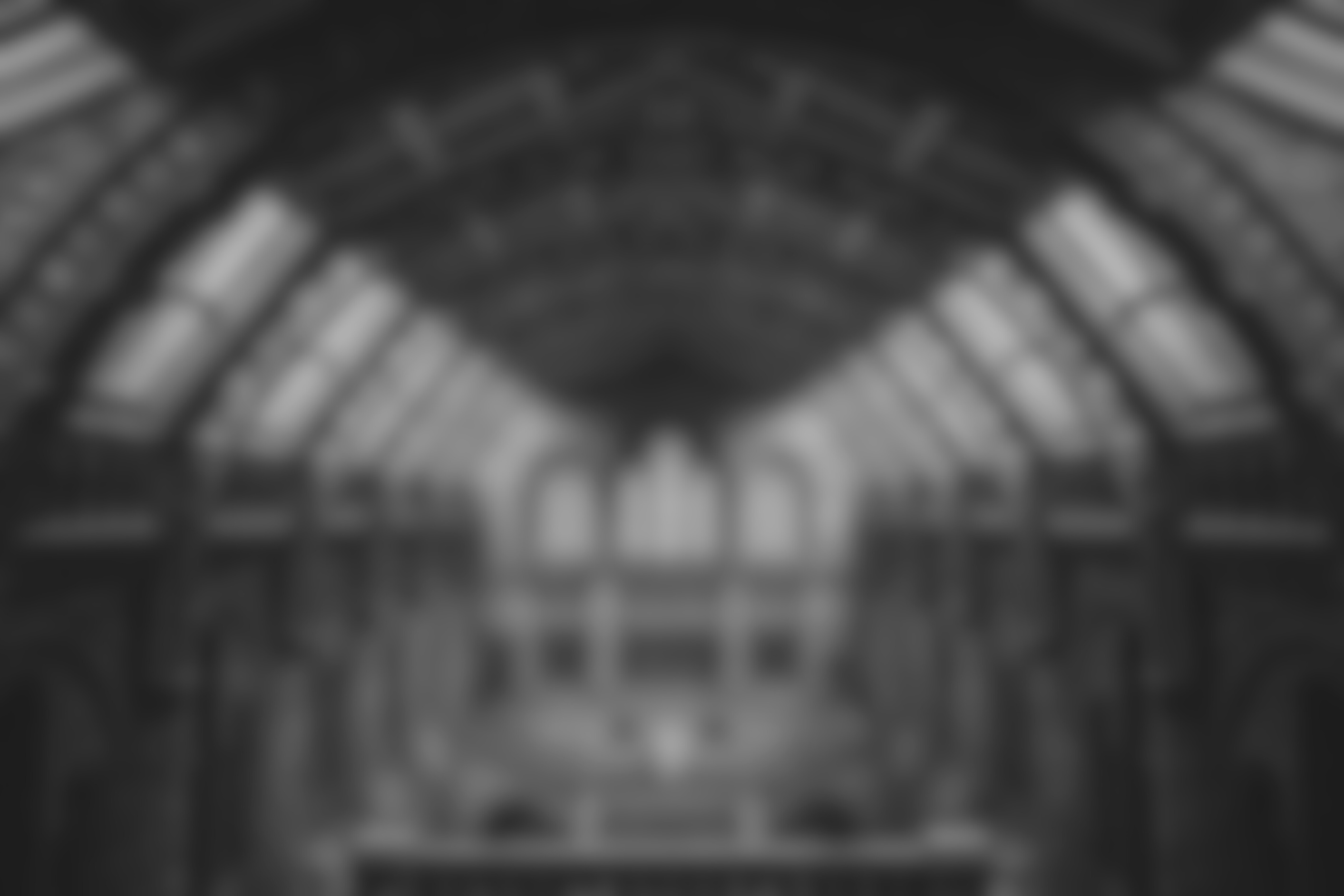 YEREL YERLEŞTIRME NASIL YAPILIR
Yerel Yerleştirmede Kriterler Nelerdir
1) Öğrencinin İkamet Ettiği Adresi
2) Ortaöğretim Başarı Puanı
3) 8. Sınıf Özürsüz Devamsızlık
4) Yıl Sonu Başarı Puanı Üstünlüğü (Sırasıyla 8, 7 Ve 6. Sınıf)
@harikasite
Yerel Yerleştirmede Öncelik Kimlerdedir
1) Öğrenciler, İkamet Adresine Göre Bulunduğu Kayıt Alanından Okul Tercih Etmeleri Durumunda, Aynı Okulu Tercih Eden Komşu Kayıt Alanındaki Öğrencilerden; Komşu Kayıt Alanındaki Öğrenciler De Diğer Kayıt Alanlarındaki Öğrencilerden Öncelikli Yerleştirilecektir.

2) Yerleştirmede, Okul Başarı Puanı Yüksek Olan Öğrenciler Öncelikli Olarak Yerleştirilecektir.

3) Yerleştirmede, 8’inci Sınıfta Okula Özürsüz Devamsızlık Yapılan Gün Sayısı Az Olan Öğrenciler Öncelikli Olarak Yerleştirilecektir.
1) SINAV PUANI

2) Ortaöğretim Başarı Puanı

3) Yıl Sonu Başarı Puanı Üstünlüğü (Sırasıyla 8, 7 Ve 6. Sınıf)

4) 8. Sınıf Özürsüz Devamsızlık

5) Tercih Önceliği

6) Öğrencinin Yaşı (Küçük Olana)

Öncelikle Sınav Puanına Bakılacak Eşitlik Olması Durumunda Sırasıyla Diğer Kriterlere Bakılacak.
MERKEZI YERLEŞTIRME NASIL YAPILACAK
Merkezi Yerleştirmede Kriterler
Belirli Okullarda Yığılma Olursa?
1) ÖĞRENCININ İKAMET ADRESI

2) Ortaöğretim Başarı Puanı (OBP)

3) 8. Sınıf Özürsüz Devamsızlık

4) Yıl Sonu Başarı Puanı Üstünlüğü 
(Sırasıyla 8, 7 Ve 6. Sınıf)
ÖZEL OKULLARA YERLEŞTIRME NASIL YAPILACAK
• Özel Okullar İsterlerse Kendi Sınavlarını Yapabilecek.

• İsteyen Özel Okullar Merkezi Sınava Göre Öğrenci Alabilecek.
Güzel Sanatlar Ve Spor Liselerine Yerleştirme İşlemleri Nasıl Yapılacak
Güzel Sanatlar Ve Spor Liselerine Başvuru Ve Yerleştirme İşlemleri Haziran – Temmuz Aylarında Yapılacak.

Öğrencilerin Yetenek Sınavı (% 70) Ve OBP (Öğretim Başarı Puanı % 30) Kriterlerine Yerleştirme Yapılacak.
Hangi Lise Tercih Edilmeli
• Lise Aşamasında Bir Meslek Öğrenmek İsteyip Mezuniyetin Ardından Direkt İş Hayatına Atılmak İsteyen Öğrencilerin İlgi Alanına Göre Bir Mesleki Ve Teknik Anadolu Lisesine Yönelmesi Uygun İken, 

Üniversite Öğrenimini Hedefleyen Öğrencilerin İlgi Ve Yeteneklerine Göre;

• Sayısal Ağırlıklı Eğitim İçin: Fen Liseleri, Anadolu Liselerinin 10. Sınıf Sonu İtibariyle Seçilebilen Sayısal Alanları, Fen Lisesi Programı Uygulayan İmam Hatip Liselerini,

• Sözel Ağırlıklı Eğitim İçin: Sosyal Bilimler Liseleri, Anadolu Liselerinin 10. Sınıf Sonu İtibariyle Seçilebilen Sözel Alanları, Sosyal Bilimler Programı Uygulayan İmam Hatip Liselerini,

• Eşit Ağırlıklı Eğitim İçin: Sosyal Bilimler Liseleri, Anadolu Liselerinin 10. Sınıf Sonu İtibariyle Seçilebilen Eşit Ağırlık Alanları, İmam Hatip Liselerini,

• Yabancı Dil Ağırlıklı Eğitim İçin: Sosyal Bilimler Liseleri, Anadolu Liselerinin 10. Sınıf Sonu İtibariyle Seçilebilen Yabancı Dil Alanları, İmam Hatip Liselerini Tercih Etmeleri Daha Uygun Olacaktır.
Lise Tercihleri Nereden Yapılır
Tercih İşlemi Öğrenci Ve Velisi Tarafından https://e-okul.meb.gov.tr İnternet Adresinden Veya Herhangi Bir Ortaokul / İmam Hatip Ortaokulu Müdürlüklerinden Yapılabilecektir.